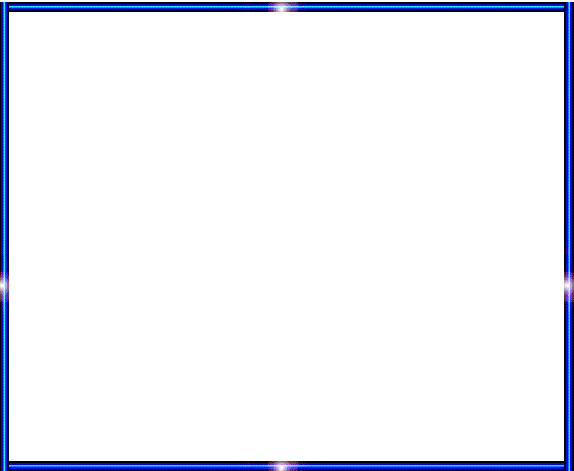 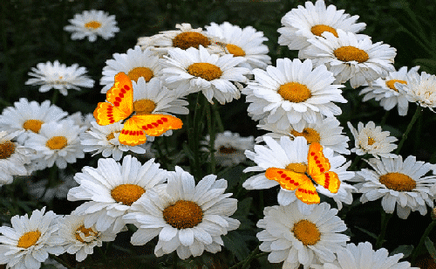 welcome
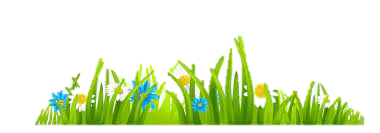 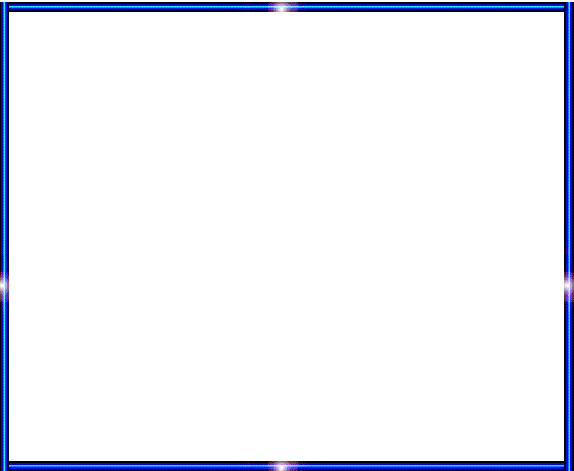 Teacher’s Introduction
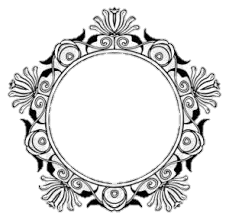 Mst.Sharmin Akter
Assistant teacher
Matoin Govt. Primary School
Hajigonj, Chandpur
E-mail:
mstsharminakter1985@gmail.com
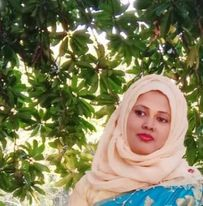 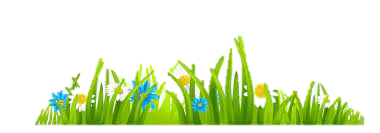 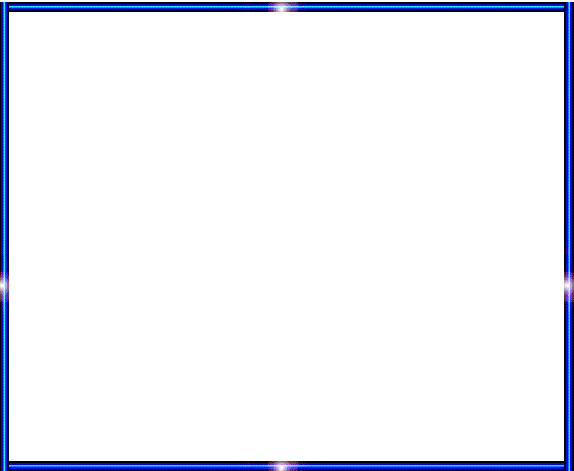 Lesson Identity
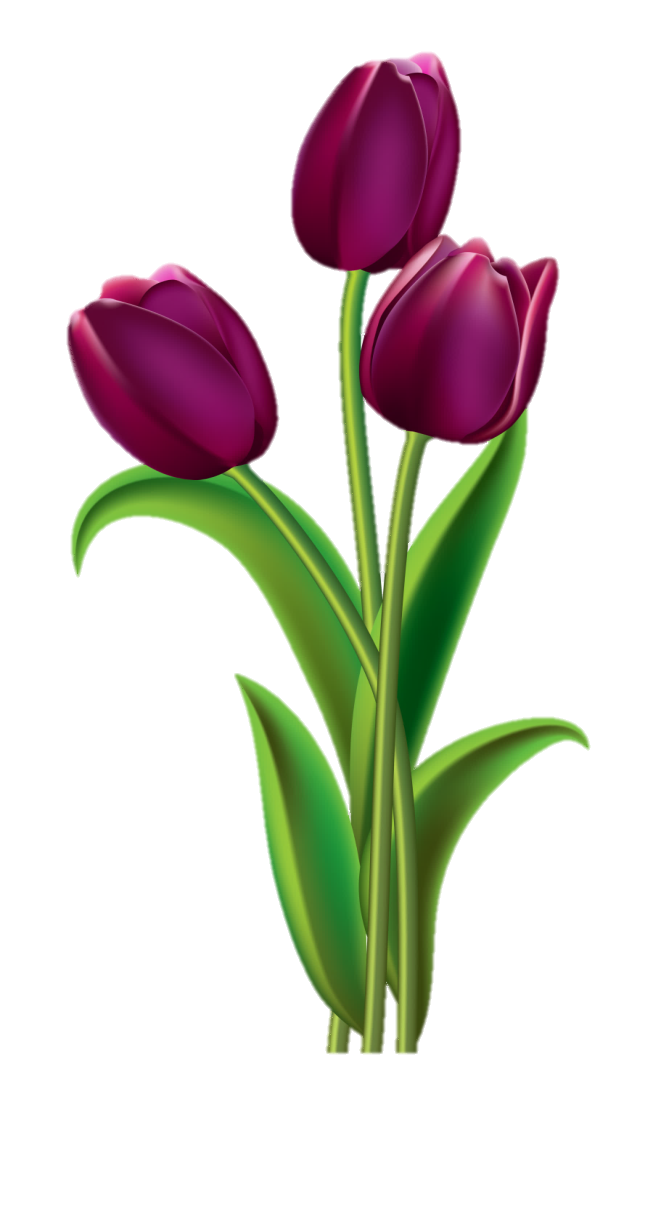 Class : Five
Subject : English
Lesson :1-2 
Unit:3
Activity: A ,B
Time : 40 min
A
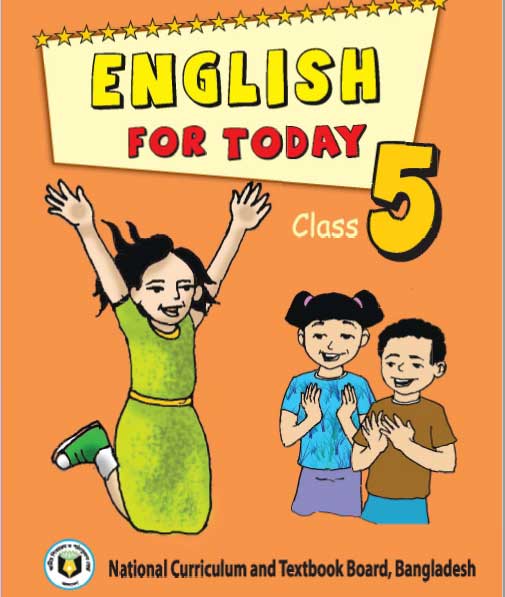 e
r
G
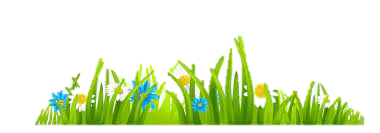 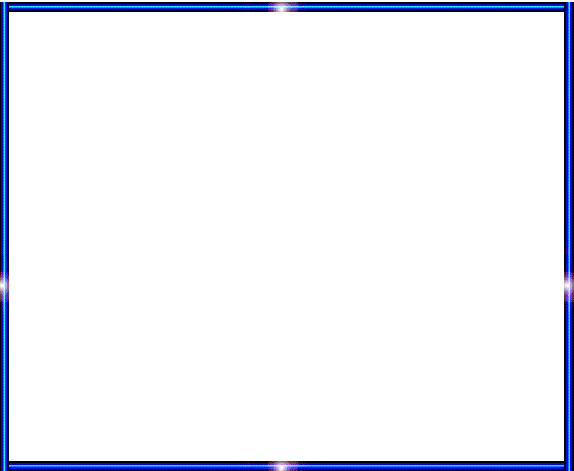 Learning Outcomes
Student’s will be able to-
Listening:1.3.1-recognize which words in a sentence are 			stressed. 
Speaking:1.1.1-say words and phrases and sentences with 		proper sounds and stress.
Reading:1.5.1-read words , phrases and sentences with 			proper pronunciation , stress and intonation.
Writing:8.1.1-make sentences using words and phrases 			with the given words in the textbook.
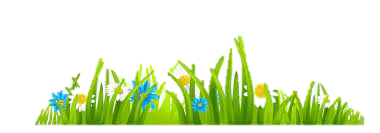 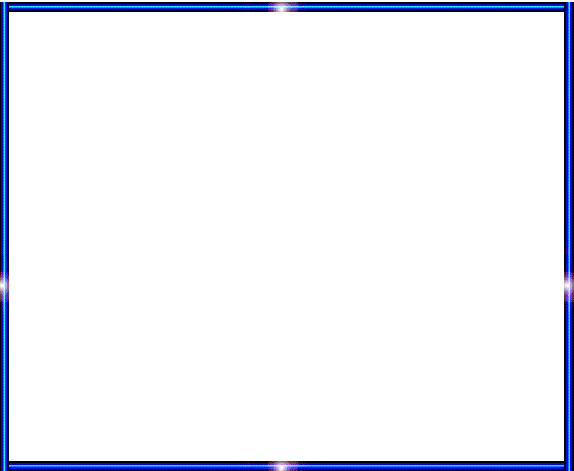 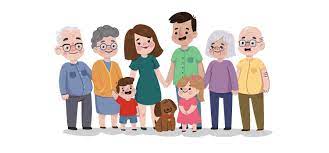 We can see  in the picture a family .
What can you see in the picture ?
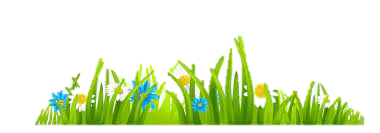 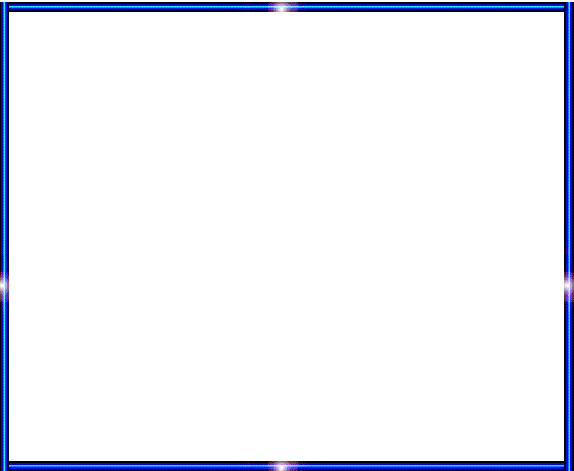 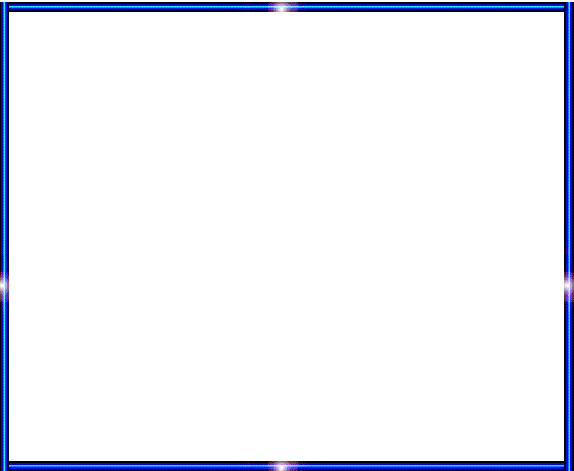 Lesson declaration
Our todays lesson is Saikat’s Family
Our todays lesson is Saikat’s Family
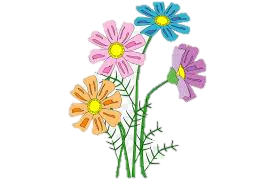 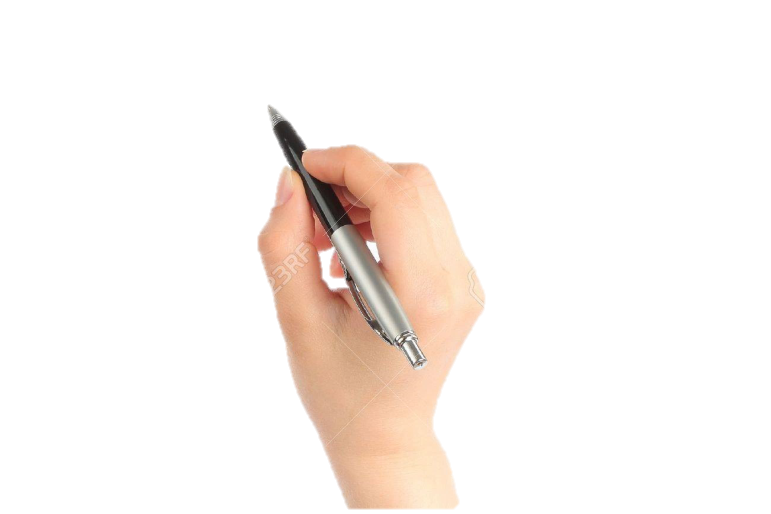 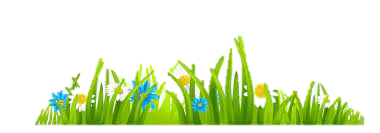 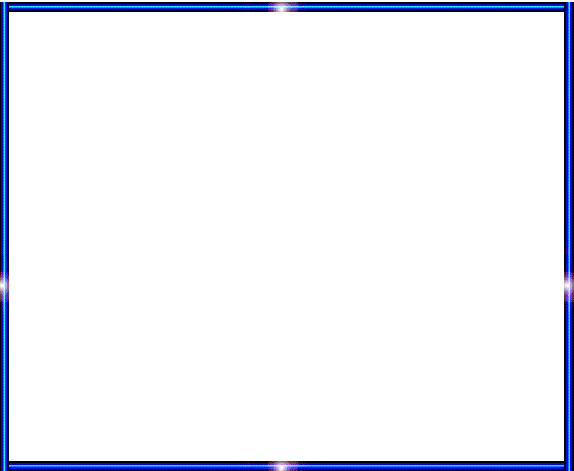 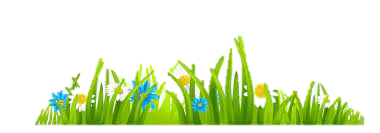 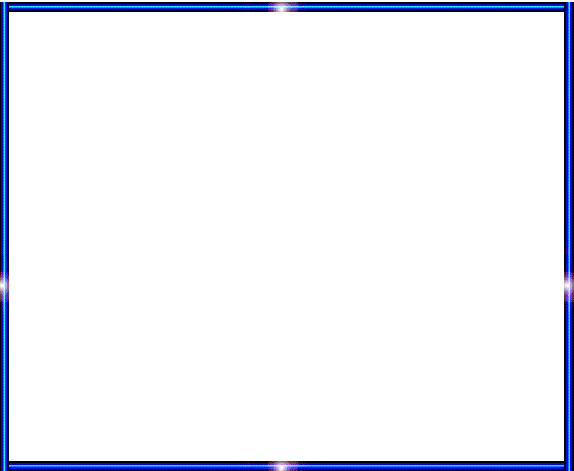 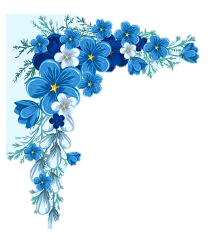 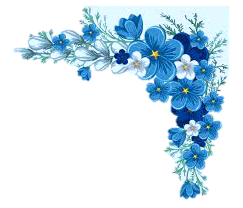 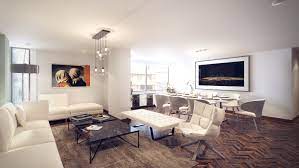 flat
apartment
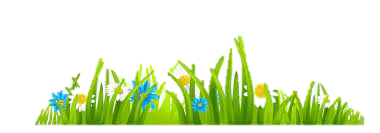 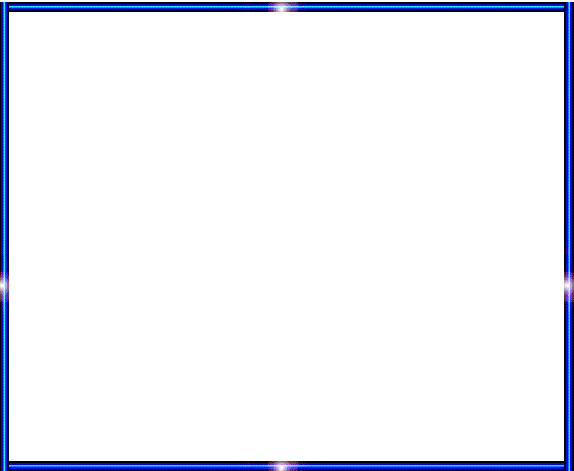 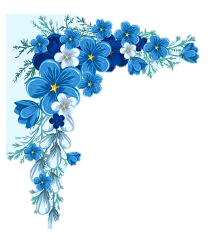 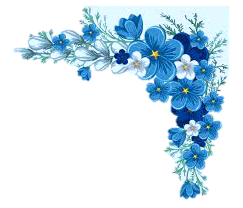 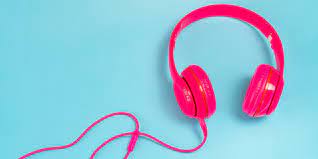 music
song
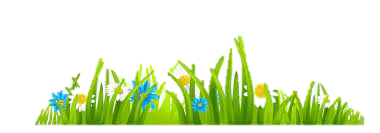 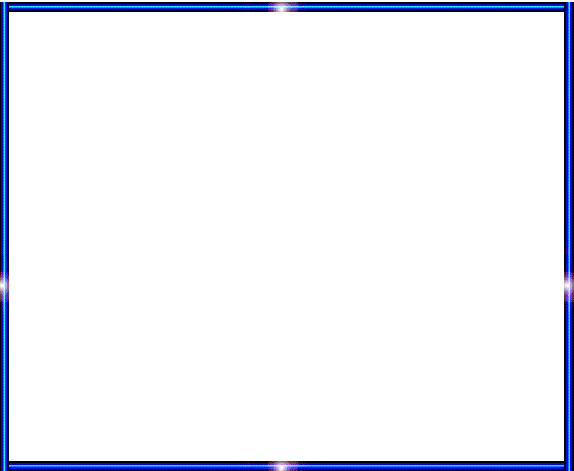 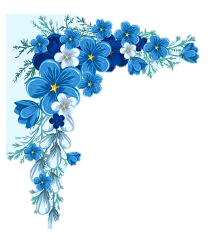 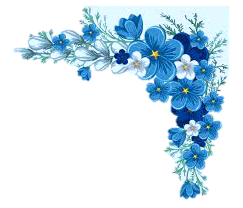 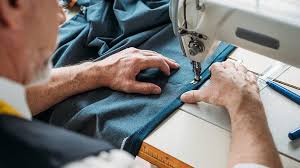 sewing
suture
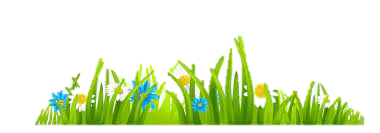 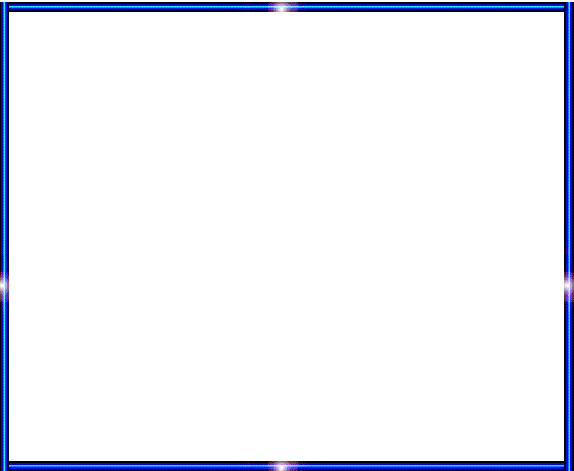 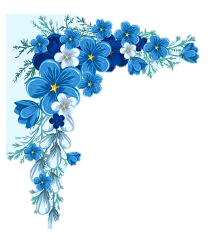 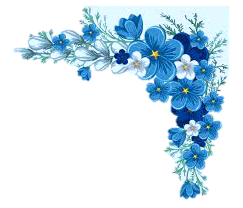 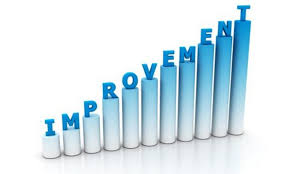 improve
enhance
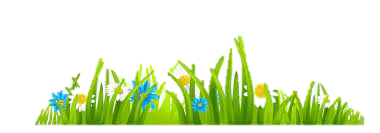 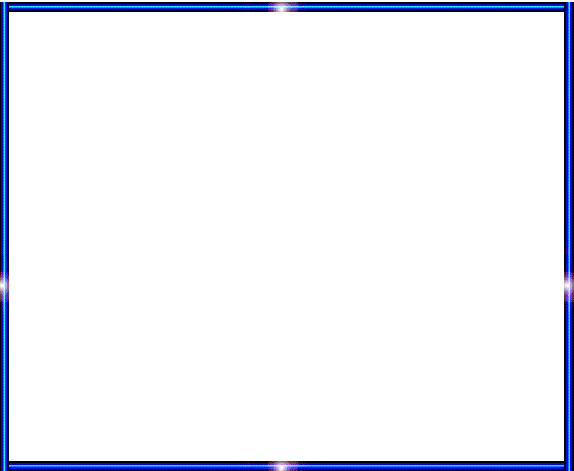 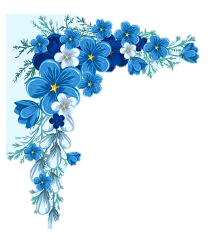 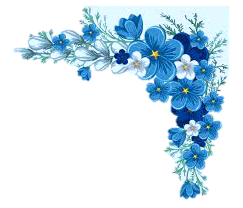 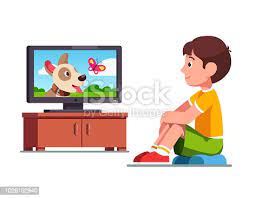 watch
view
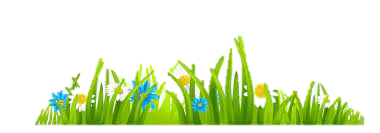 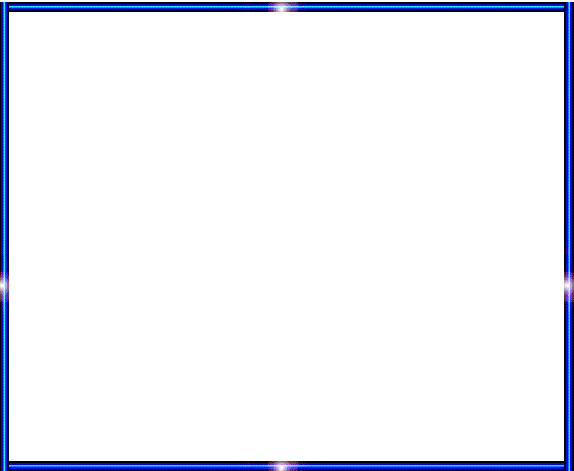 Teacher’s   Reading
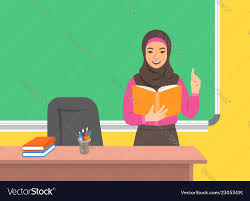 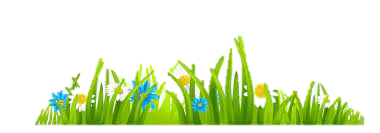 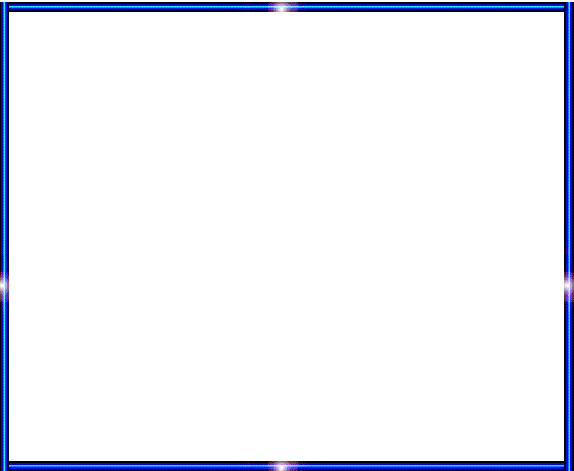 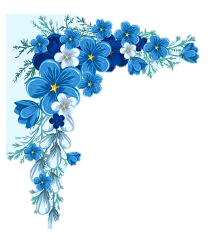 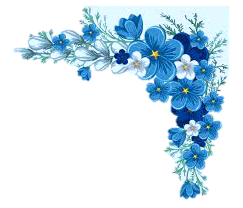 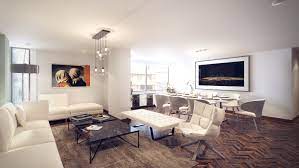 Saikat Islam lives with his parents in a flat in Bogra.
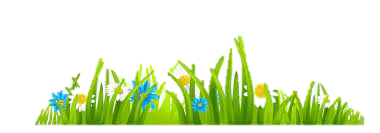 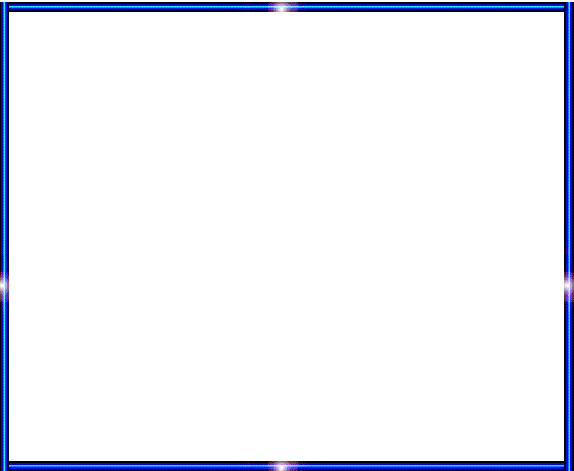 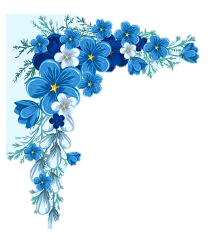 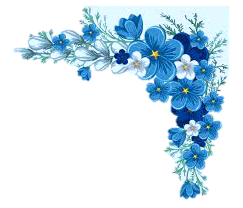 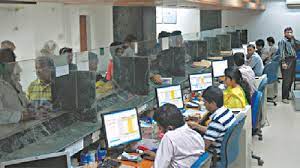 His father Mr. Rashidul Islam is a banker. But in his free time
 Mr. Rashidul Islam writes stories and listen to music.
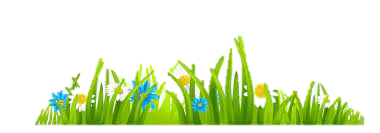 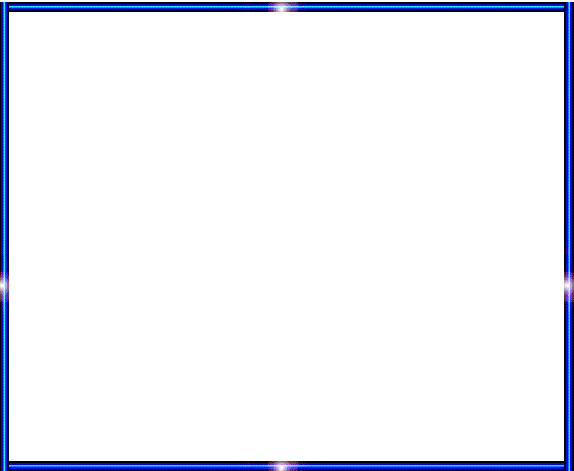 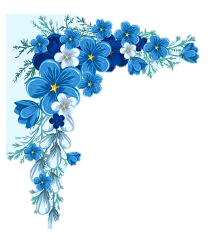 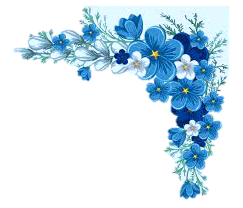 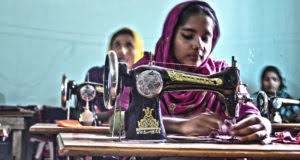 Saikat mother is Mrs. Monwara Islam. She is a housewife.
 In her free time she enjoys sewing. She makes dresses. 
She often gets orders from her friends and neighbours.
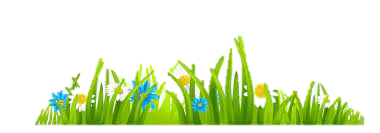 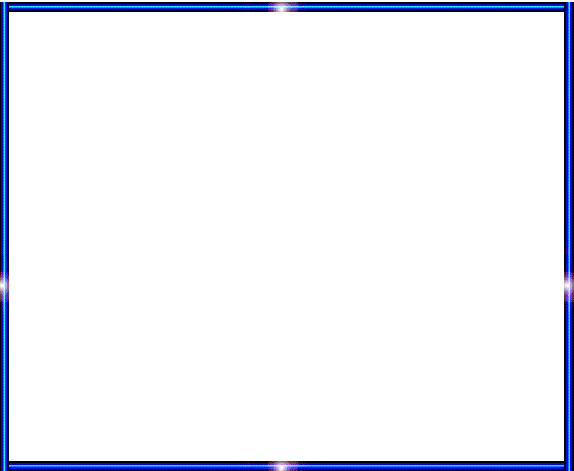 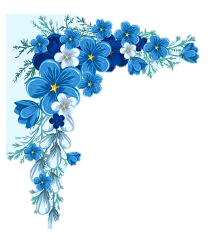 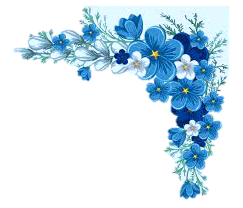 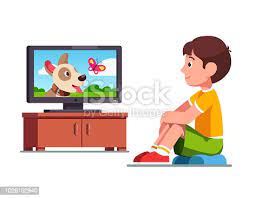 Saikat is in class 5. He is a good student. He wants to improve his
 English,so he watches cartoon on TV everyday. He also reads 
English books.He likes book about animals, especially tigers and lions.
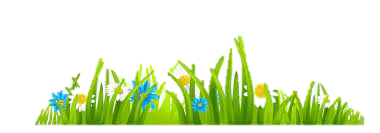 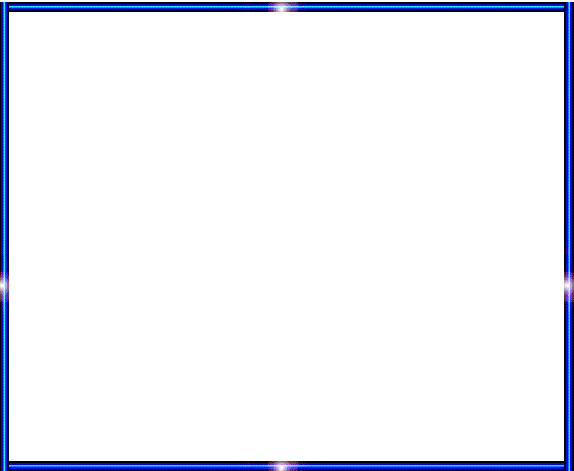 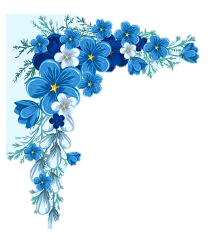 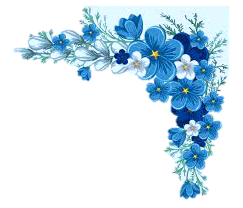 Open your book at page 10
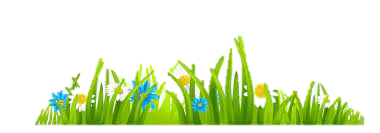 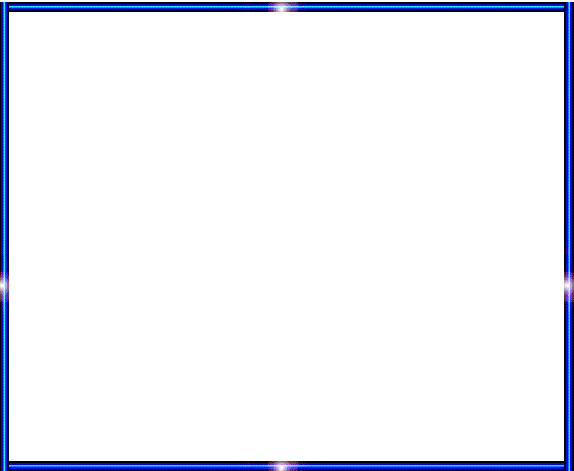 IW
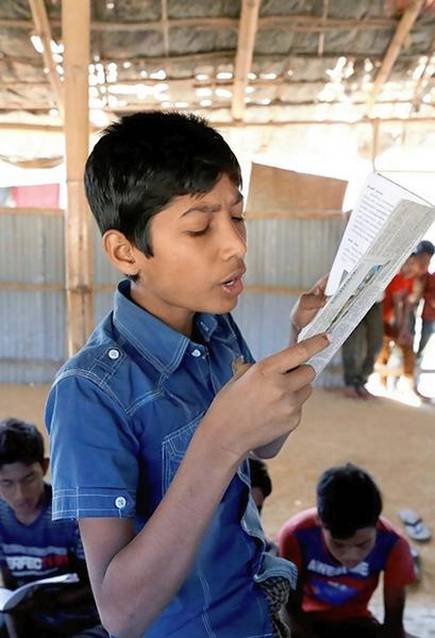 Student’s reading
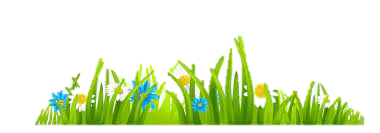 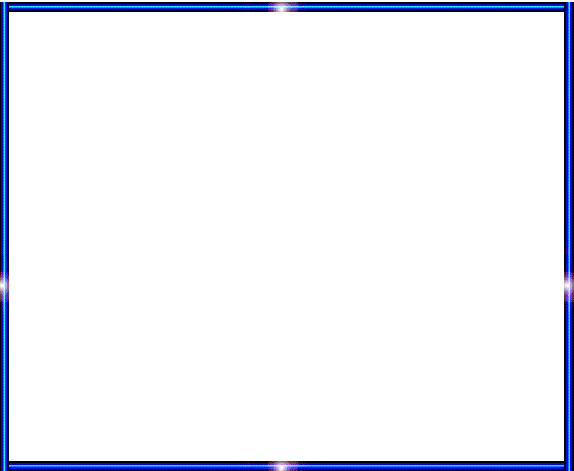 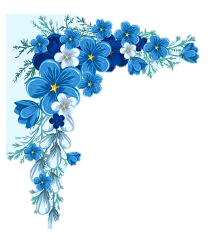 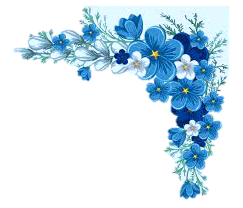 Group reading
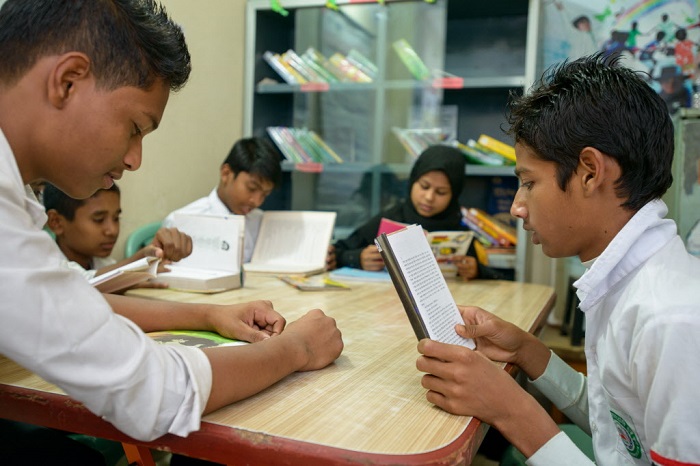 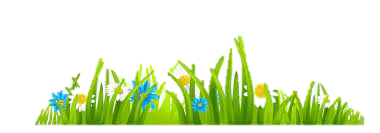 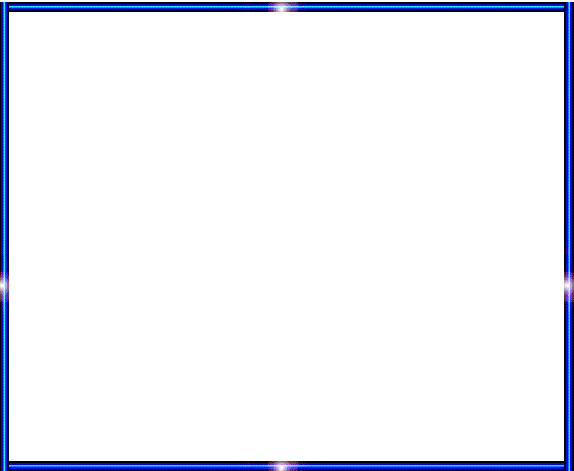 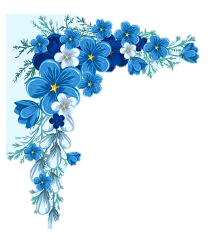 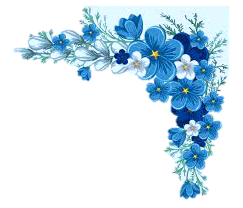 Read in pair
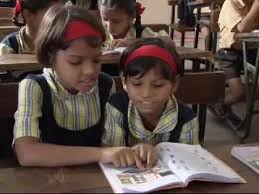 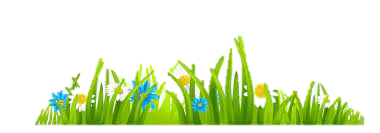 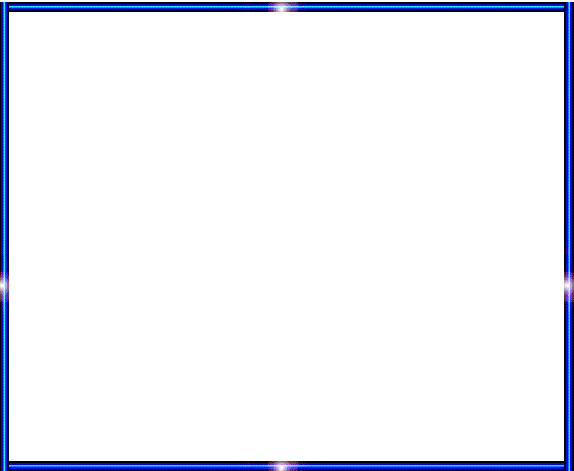 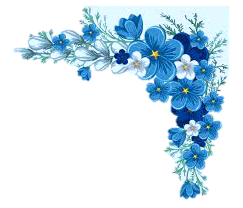 Questions:
1.What is Saikat’s father ?
2.What is his mother ?
3.What does his mother do in her free time ?
4.What does Saikat do in his free time ?
5.What kind of book does Saikat like ?
gw
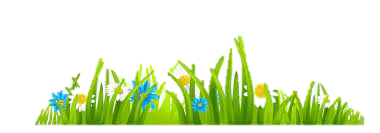 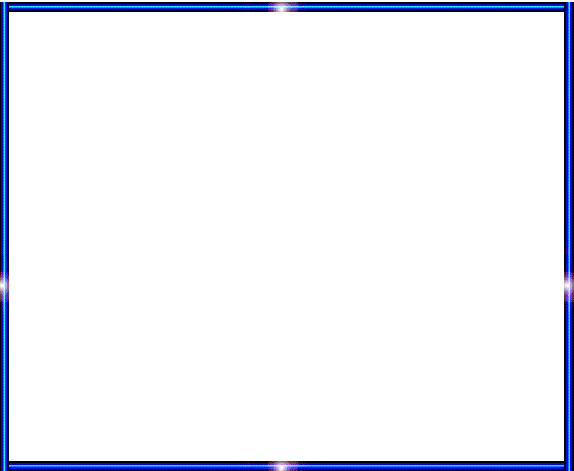 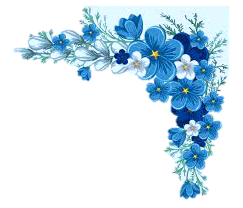 Answers:
1.Saikat’s father is a banker.
2.His mother is a housewife.
3.In her free time enjoys sewing .
4.In his free time Saikat watches cartoon on TV.
5.Saikat likes book about animals,especially tigers and lion .
gw
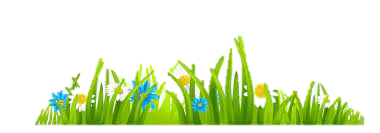 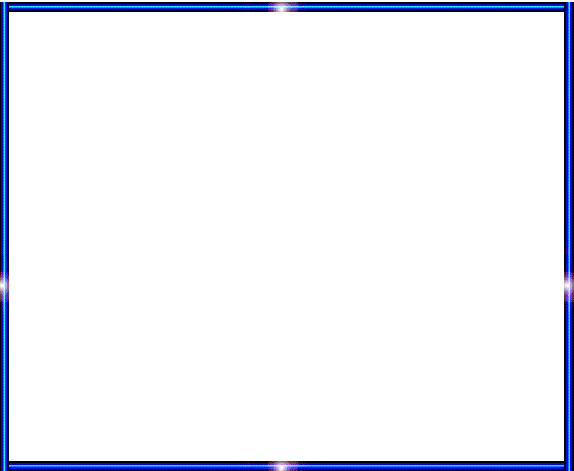 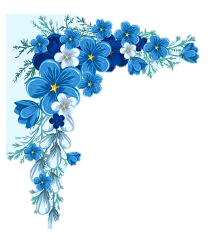 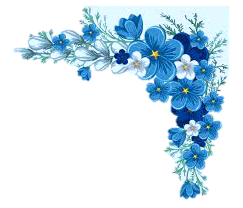 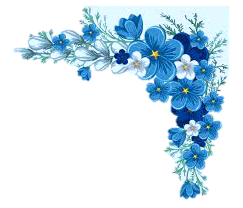 Bingo game
stories
music
parents
especially
order
animal
cartoon
watches
improve
dress
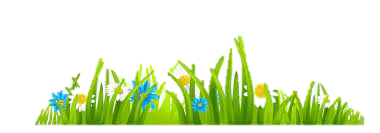 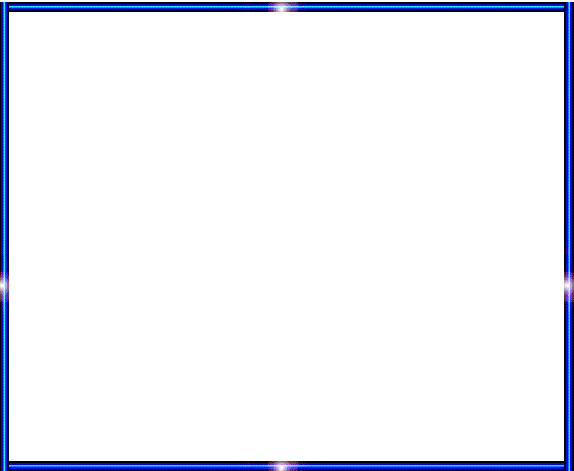 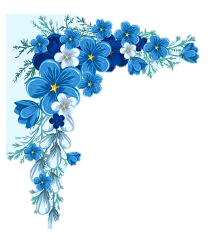 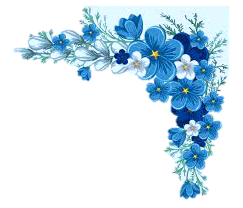 One day one word
neighbour-প্রতিবেশী
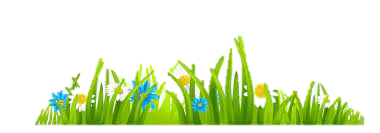 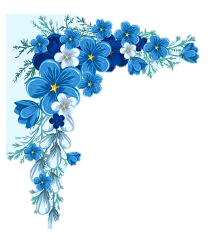 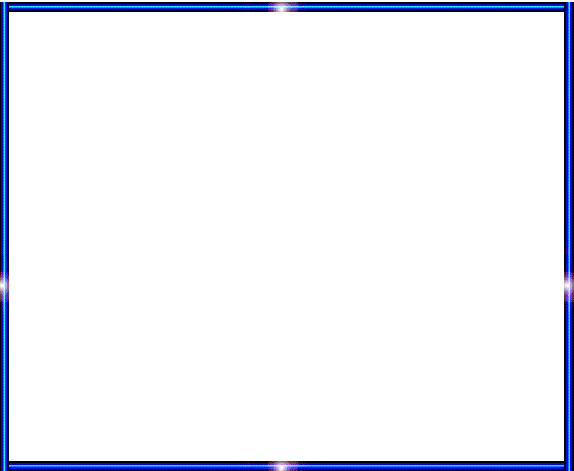 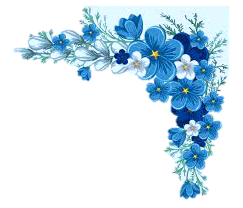 Task
Your family
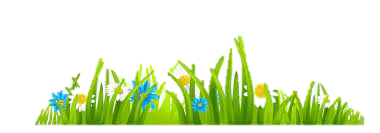 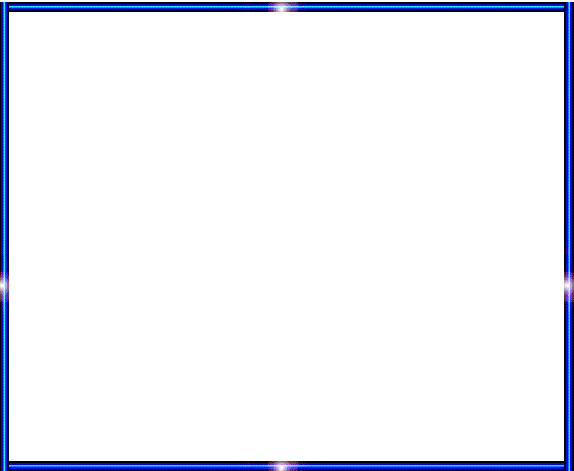 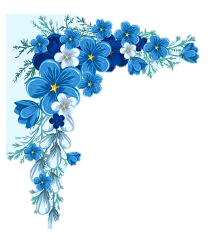 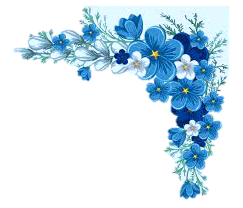 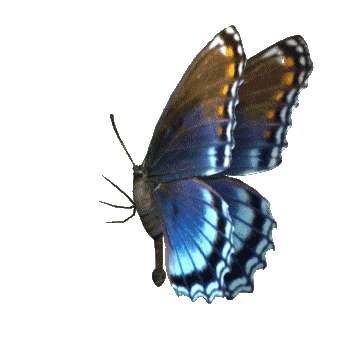 That’s all for today.
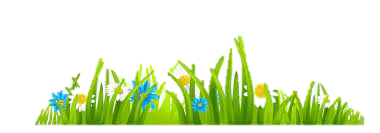